ОСНОВИ ПРОЄКТНИХ СИСТЕМ
освітній компонент «Основи проєктних систем» за вибором 
для здобувачів освітньо-професійного ступеня  «Фаховий молодший бакалавр»
спеціальності 181 «Харчові технології»
(ОПП «Виробництво хліба, кондитерських, макаронних виробів та харчоконцентратів)

Викладач: Наталія БАРСЬКА
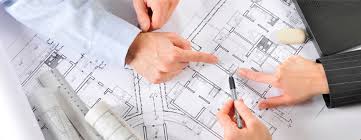 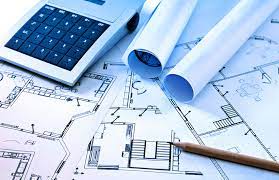 Обсяг освітнього компонента:5 семестр, загальна кількість годин – 90; аудиторних – 48 год кількість кредитів ЄКТС – 3. Мета освітнього компонента:-- ознайомити здобувачів освіти із системами проєктування, які можуть бути використані при підготовці майбутнього спеціаліста в подальшій інженерній діяльності, також знань необхідних для виконання графічних документів, а також забезпечення умов для вивчення основ Компетентності освітнього компонента передбачають:-- здатність показувати знання і розуміння основних теорій, методів, принципів, технологій і методик в галузі харчових технологій; -- здатність використовувати знання з загальних інженерних наук у навчанні та професійній діяльності, вміння використовувати їх теорії, принципи та технічні підходи. -- здатність розуміти предметну область і специфіку професійної діяльності.
Основні завдання освітнього компонента: -- освоєння студентами основ інженерного проєктуванняоволодіння методами складання та читання креслень-- отримання навичок графічного відображення і візуалізації інформації з допомогою САПР AutoCAD;-- навчити здобувачів освіти усвідомлено читати графічні матеріали, відтворювати образи предметів та аналізувати їх форму і конструкцію;-- сформувати у здобувачів освіти систему знань та вмінь, необхідних для виконання графічних документів у спеціальних проєктних системах ; -- сформувати у здобувачів освіти якості, необхідні для проектної діяльності-- удосконалення навичок техніки виконання та оформлення креслень з використанням проєктних систем-- набуття здобувачами освіти практичних навичок, які можна використати при виконанні курсового проєкту
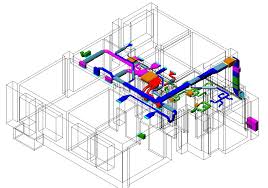 В результаті вивчення освітнього компонента здобувач освіти отримає загальні компетентності: це здатність реалізувати свої права і обов'язки як члена суспільства, усвідомлювати  цінності вільного демократичного суспільства та необхідність його розвитку, прав та свобод людини та громадянина в Україні. спеціальні компетентності: здатність системно відтворювати отриманні знання з освітнього компонента; здатність виконувати, оформляти і проєктувати технологічні лінії виробництва і цехи по виробництву хлібобулочних виробів, кондитерських, макаронних і харчоконцентратів від постановки завдання до розробки і реалізації проєктної документації із застосуванням проєктних систем.
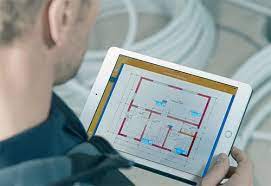